SAFETY & FACILITIES
DEAN’S OFFICE SAFETY & FACILITIES
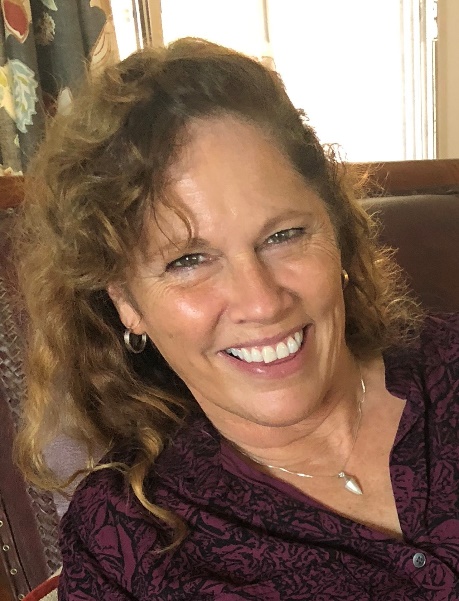 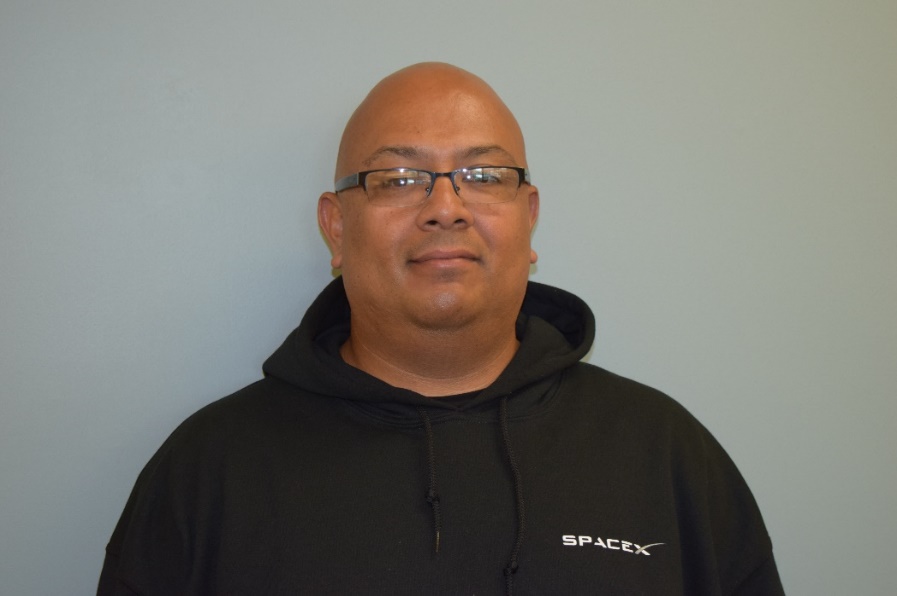 Maggie Souder 
Director of Safety & Facilities
msouder@engr.ucr.edu
951-827-1241
Robert Lopez 
Safety & Facilities Assistant
lopezra@engr.ucr.edu
951-827-1241
YOUR DEPARTMENT SAFETY PERSONS
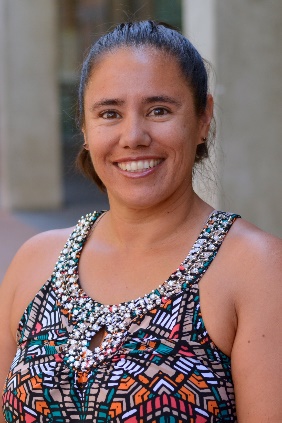 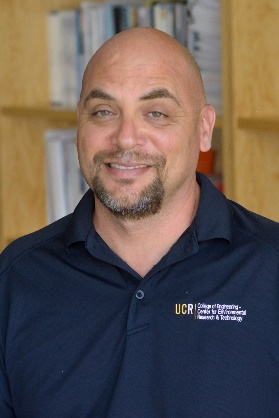 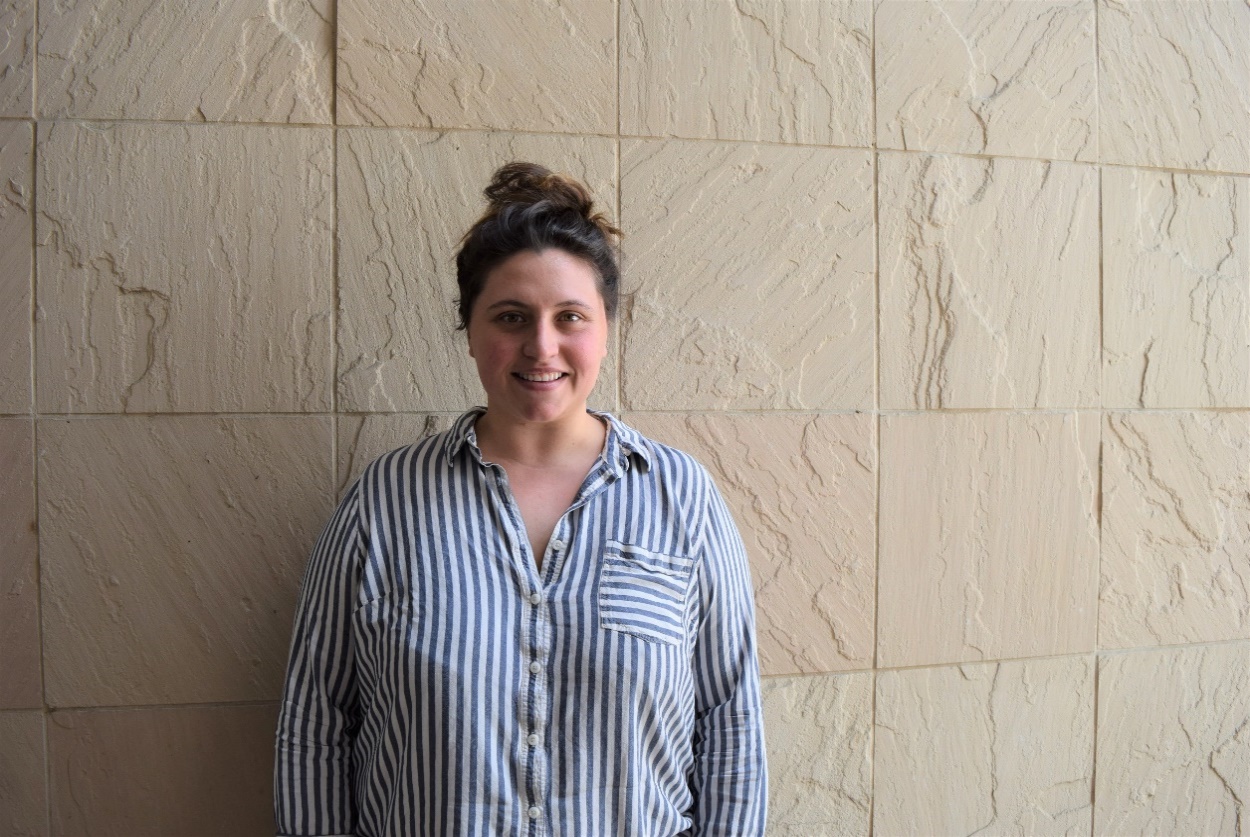 Todd Ambriz
CECERT LSO
Sara Galloway
CSE DSC
Kathy Cocker
CEE LSO
Hong Xu
BIEN LSO
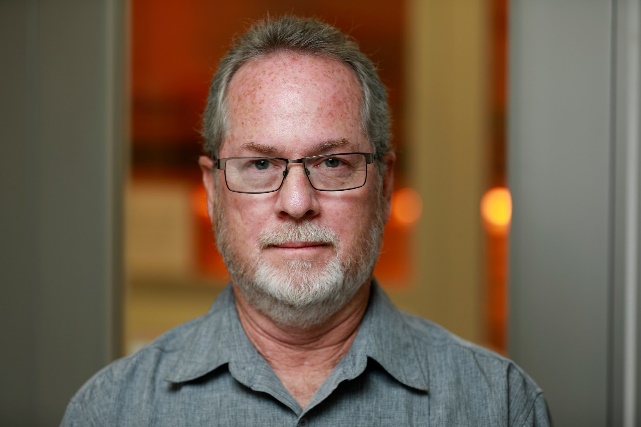 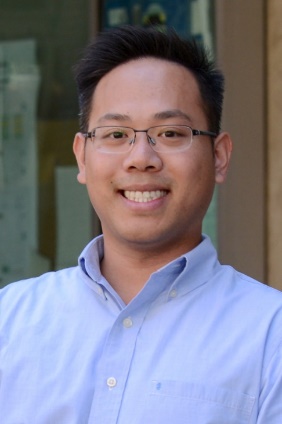 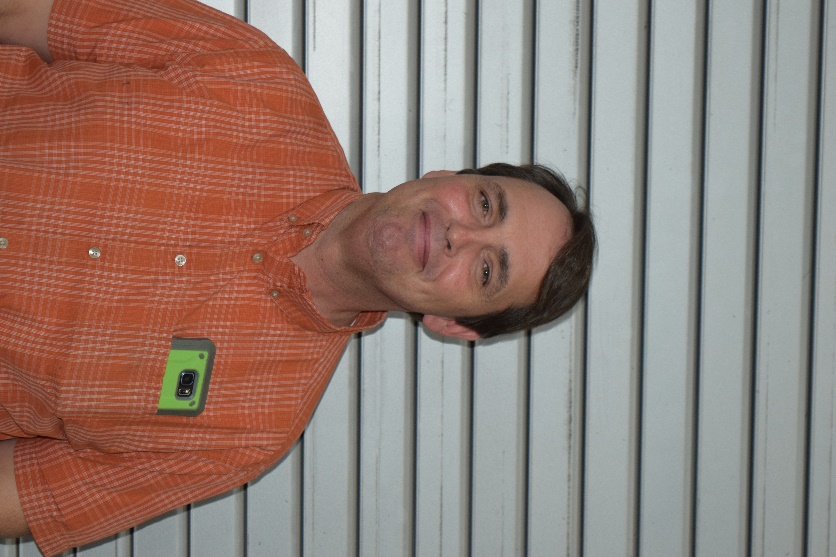 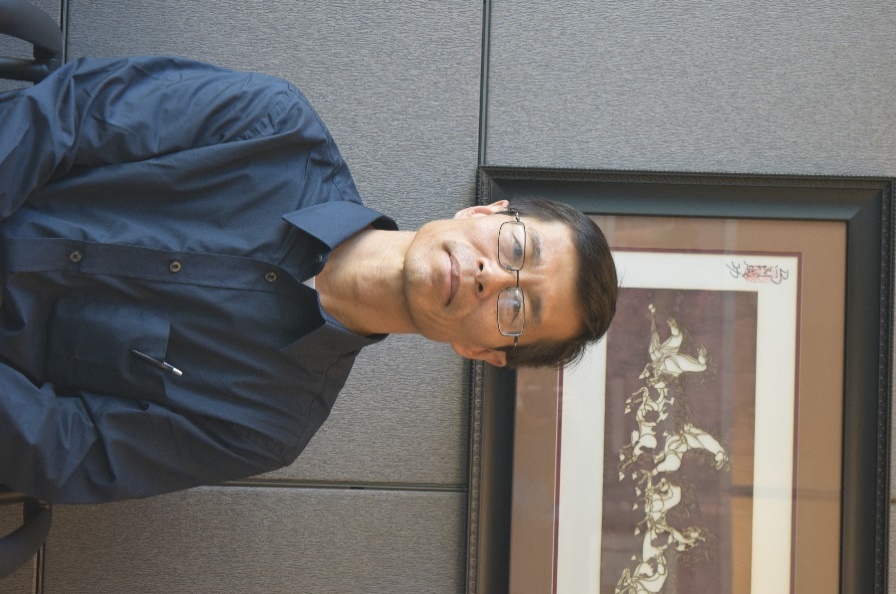 Mark Heiden
CNSE LSO
Steve Rightnar
ME LSO
Manglai Zhou
ECE LSO
Perry Cheung
MSE LSO
ONLINE RESOURCES
Supervisor responsibilities https://ehs.ucr.edu/laboratory/supervisorresponsibilities.html
BCOE Faculty Safety Resource page http://www.engr.ucr.edu/Intranet/facultysafetyresources.html 
USE 951-827-5222 INSTEAD of 911
Steps in an emergency – https://ehs.ucr.edu/emergency/procedures/index.html 
Reporting an injury – https://ehs.ucop.edu/efr/home 
Environmental Health & Safety – http://ehs.ucr.edu 
Find your LSO/DSC – http://www.engr.ucr.edu/Intranet/facultysafetyresources.html
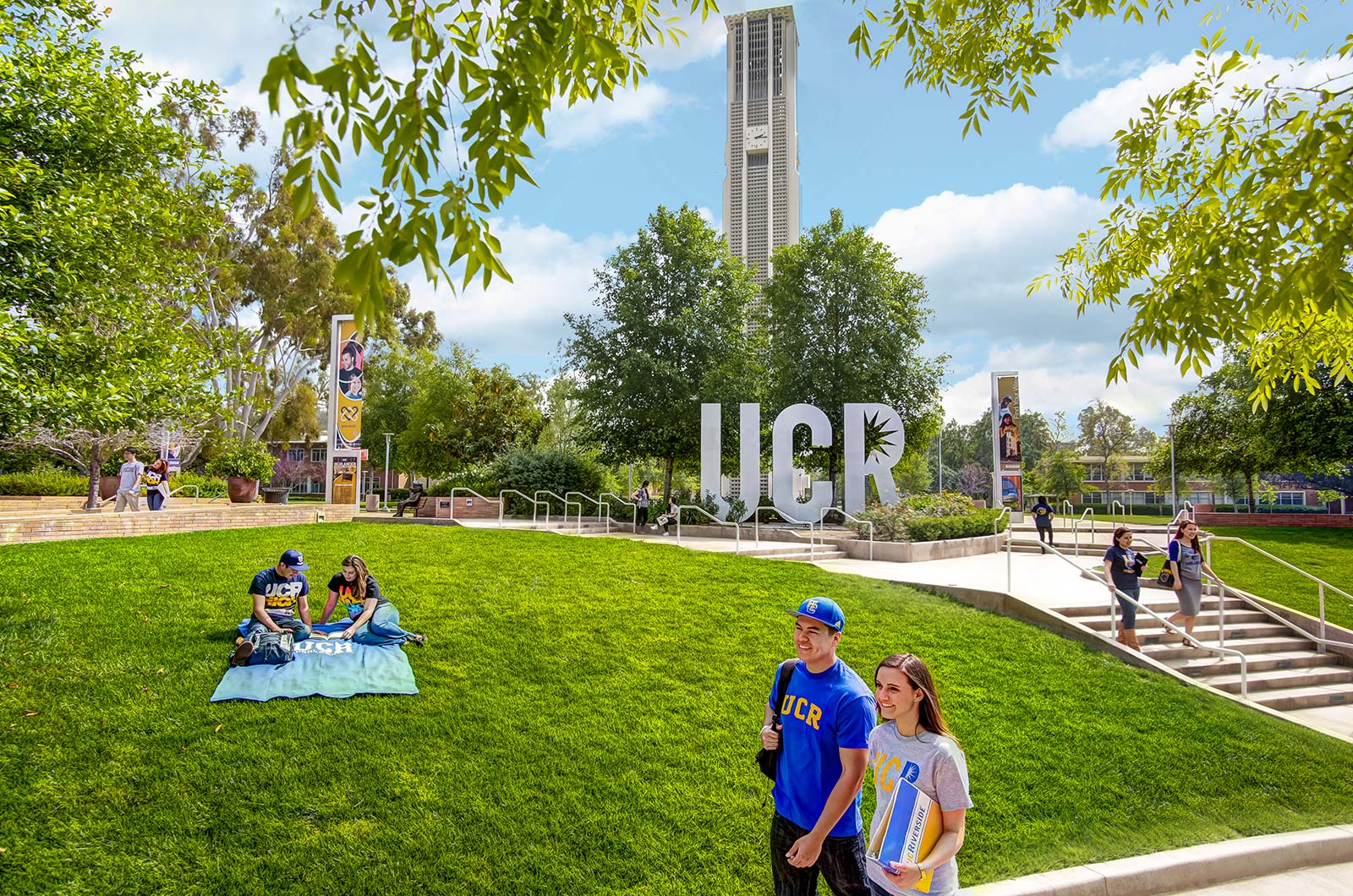 THANK YOU